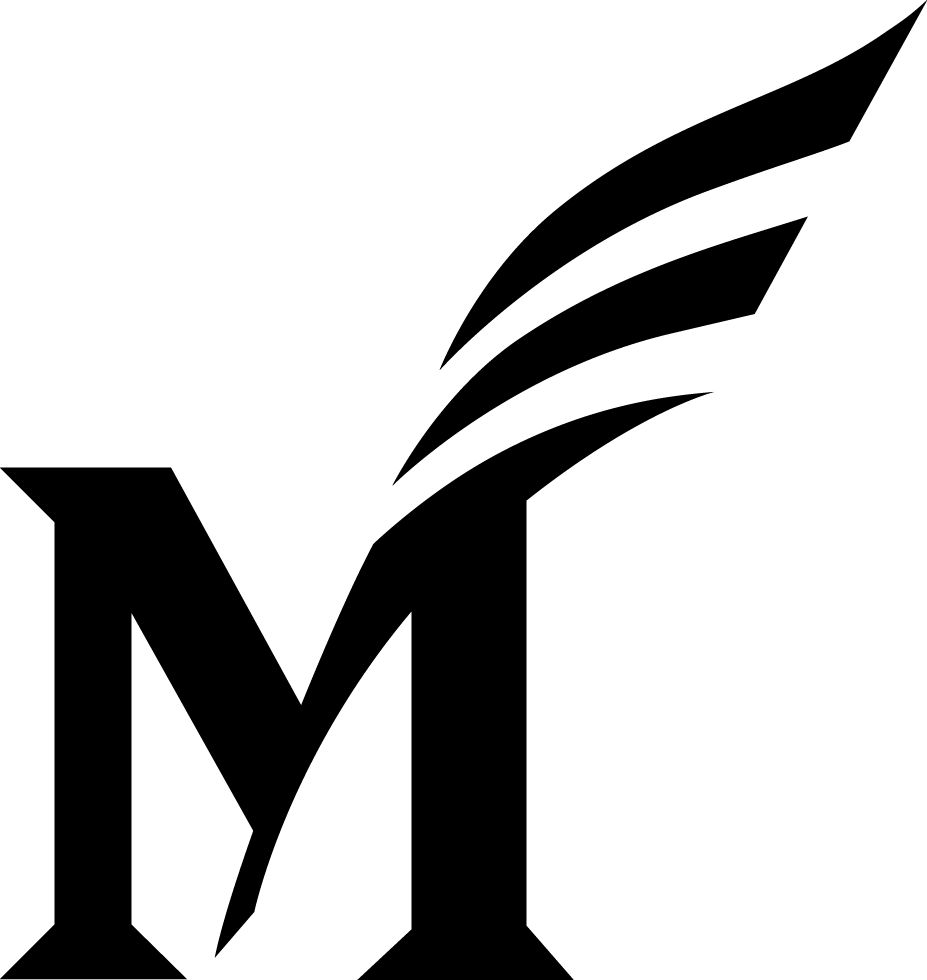 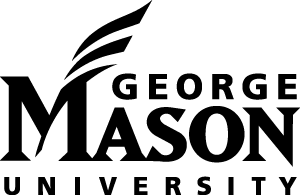 Strong Consistency
CS 475: Concurrent & Distributed Systems (Fall 2021)
Lecture 11

Yue Cheng
Some material taken/derived from: 
Princeton COS-418 materials created by Michael Freedman.
MIT 6.824 by Robert Morris, Frans Kaashoek, and Nickolai Zeldovich.
Licensed for use under a Creative Commons Attribution-NonCommercial-ShareAlike 3.0 Unported License.
Consistency models
2PC / Consensus


Paxos / Raft
Eventual consistency


Dynamo
Y. Cheng
GMU CS475 Fall 2021
2
Consistency in Paxos/Raft
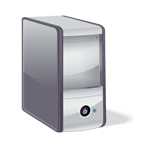 shl
ConsensusModule
StateMachine
ConsensusModule
StateMachine
ConsensusModule
StateMachine
Log
Log
Log
add
add
add
jmp
jmp
jmp
mov
mov
mov
shl
shl
shl
Fault-tolerance / durability:  Don’t lose operations
Consistency:  Ordering between (visible) operations
Y. Cheng
GMU CS475 Fall 2021
3
[Speaker Notes: Processes may be running on different machines]
Correct consistency model?
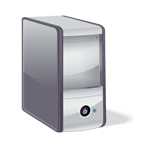 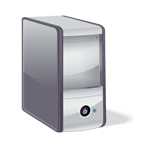 B
A
Let’s say A and B send an op. 
All readers see A → B ?
All readers see B → A ? 
Some see A → B  and others  B → A ?
Y. Cheng
GMU CS475 Fall 2021
4
[Speaker Notes: Processes may be running on different machines]
Paxos/Raft has strong consistency
Y. Cheng
GMU CS475 Fall 2021
5
Paxos/Raft has strong consistency
Provide behavior of a single copy of object:
Read should return the most recent write
Subsequent reads should return same value, until next write
Y. Cheng
GMU CS475 Fall 2021
6
Paxos/Raft has strong consistency
Provide behavior of a single copy of object:
Read should return the most recent write
Subsequent reads should return same value, until next write

Telephone intuition:
Alice updates Facebook post
Alice calls Bob on phone: “Check my Facebook post!”
Bob read’s Alice’s wall, sees her post
Y. Cheng
GMU CS475 Fall 2021
7
Strong Consistency?
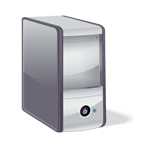 write(A,1)
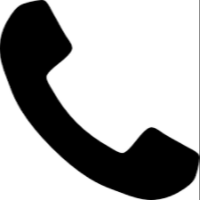 success
1
read(A)
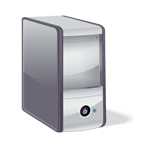 Phone call:	Ensures happens-before relationship, 					even through “out-of-band” communication
Y. Cheng
GMU CS475 Fall 2021
8
Strong Consistency?
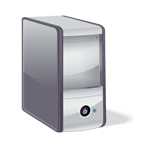 write(A,1)
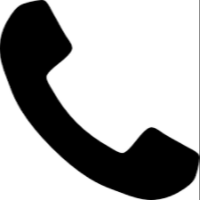 success
1
read(A)
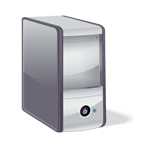 One cool trick:	  Delay responding to writes/ops 						  until properly committed
Y. Cheng
GMU CS475 Fall 2021
9
Strong Consistency?  This is buggy!
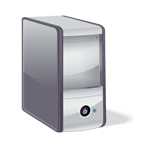 write(A,1)
success
1
committed
read(A)
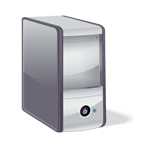 Isn’t sufficient to return value of third node:                         It doesn’t know precisely when op is “globally” committed
Instead: Need to actually order read operation
Y. Cheng
GMU CS475 Fall 2021
10
Strong Consistency!
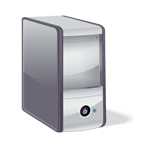 write(A,1)
success
1
read(A)
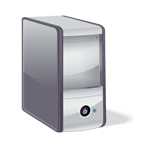 Order all operations via (1) leader, (2) consensus
Y. Cheng
GMU CS475 Fall 2021
11
Strong consistency = linearizability
Linearizability (Herlihy and Wing 1991)
All servers execute all ops in some identical sequential order 
Global ordering preserves each client’s own local ordering 
Global ordering preserves real-time guarantee
Informally, linearizability specifies that each concurrent operation appears to occur instantaneously and exactly once at some point in time between its invocation and its completion.
Y. Cheng
GMU CS475 Fall 2021
12
[Speaker Notes: Informally, linearizability specifies that each concurrent op appears to occur instantaneously and exactly once at some point in time between its invocation and its completion. 

Linearizability (also known as atomic consistency, strong consistency, immediate consistency) describes reads and writes on a single object (stores a single value). it doesn’t involve multiple objects. It doesn’t involve “transaction”, which groups multiple objects. It treats each operation as an atom, i.e., to take effect in a single time point, rather than a timespan.

Bullet 2: Order of each client’s own local operations (partial order w.r.t. global order) should be strictly preserved in the global ordering.]
Strong consistency = linearizability
Linearizability (Herlihy and Wing 1991)
All servers execute all ops in some identical sequential order 
Global ordering preserves each client’s own local ordering 
Global ordering preserves real-time guarantee
All ops receive global time-stamp using a sync’d clock
If tsop1(x) < tsop2(y), OP1(x) precedes OP2(y) in sequence
Y. Cheng
GMU CS475 Fall 2021
13
[Speaker Notes: Bullet 3: Global ordering should preserve real-time precedence.]
Strong consistency = linearizability
Linearizability (Herlihy and Wing 1991)
All servers execute all ops in some identical sequential order 
Global ordering preserves each client’s own local ordering 
Global ordering preserves real-time guarantee
All ops receive global time-stamp using a sync’d clock
If tsop1(x) < tsop2(y), OP1(x) precedes OP2(y) in sequence
Once write completes, all later reads (by wall-clock start time) should return value of that write or value of later write.
Once read returns particular value, all later reads should return that value or value of later write.
Y. Cheng
GMU CS475 Fall 2021
14
[Speaker Notes: Bullet 3: Global ordering should preserve real-time precedence.]
Intuition:  Real-time ordering
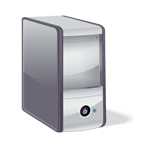 write(A,1)
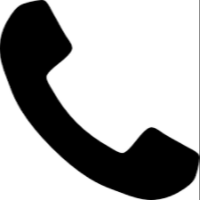 success
1
committed
read(A)
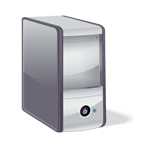 Once write completes, all later reads (by wall-clock start time) should return value of that write or value of later write.
Once read returns particular value, all later reads should return that value or value of later write.
Y. Cheng
GMU CS475 Fall 2021
15
Real-time ordering examples
Y. Cheng
GMU CS475 Fall 2021
16
W(0)
W(0)
A:
R(0)
W(1)
B:
Y. Cheng
GMU CS475 Fall 2021
17
W(0)
W(0)
A:
R(0)
W(1)
B:
R(1)
W(0)
W(0)
A:
R(0)
W(1)
B:
Y. Cheng
GMU CS475 Fall 2021
18
W(0)
W(0)
A:
R(0)
W(1)
B:
R(1)
W(0)
W(0)
A:
R(0)
W(1)
B:
R(1)
W(0)
W(0)
A:
R(1)
W(1)
B:
Y. Cheng
GMU CS475 Fall 2021
19
Real-time ordering examples
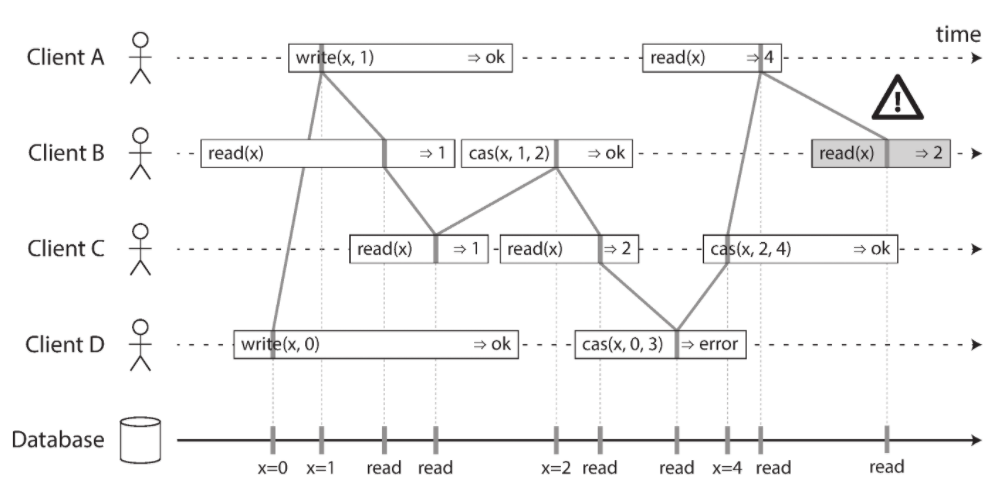 *: https://www.oreilly.com/library/view/designing-data-intensive-applications/9781491903063/  (Page 328)
Y. Cheng
GMU CS475 Fall 2021
20
Weaker: Sequential consistency
Sequential = Linearizability – real-time ordering
All servers execute all ops in some identical sequential order 
Global ordering preserves each client’s own local ordering
Y. Cheng
GMU CS475 Fall 2021
21
Weaker: Sequential consistency
Sequential = Linearizability – real-time ordering
All servers execute all ops in some identical sequential order 
Global ordering preserves each client’s own local ordering
With concurrent ops, “reordering” of ops (w.r.t. real-time ordering) acceptable, but all servers must see same order
e.g.,	linearizability cares about time									sequential consistency cares about program order
Y. Cheng
GMU CS475 Fall 2021
22
Sequential Consistency
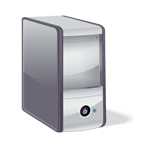 write(A,1)
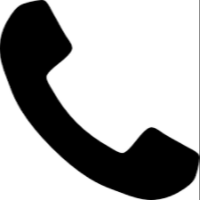 success
0
read(A)
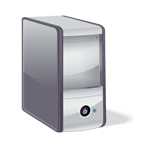 In example, system orders read(A) before write(A,1)
Y. Cheng
GMU CS475 Fall 2021
23
Valid Sequential Consistency?
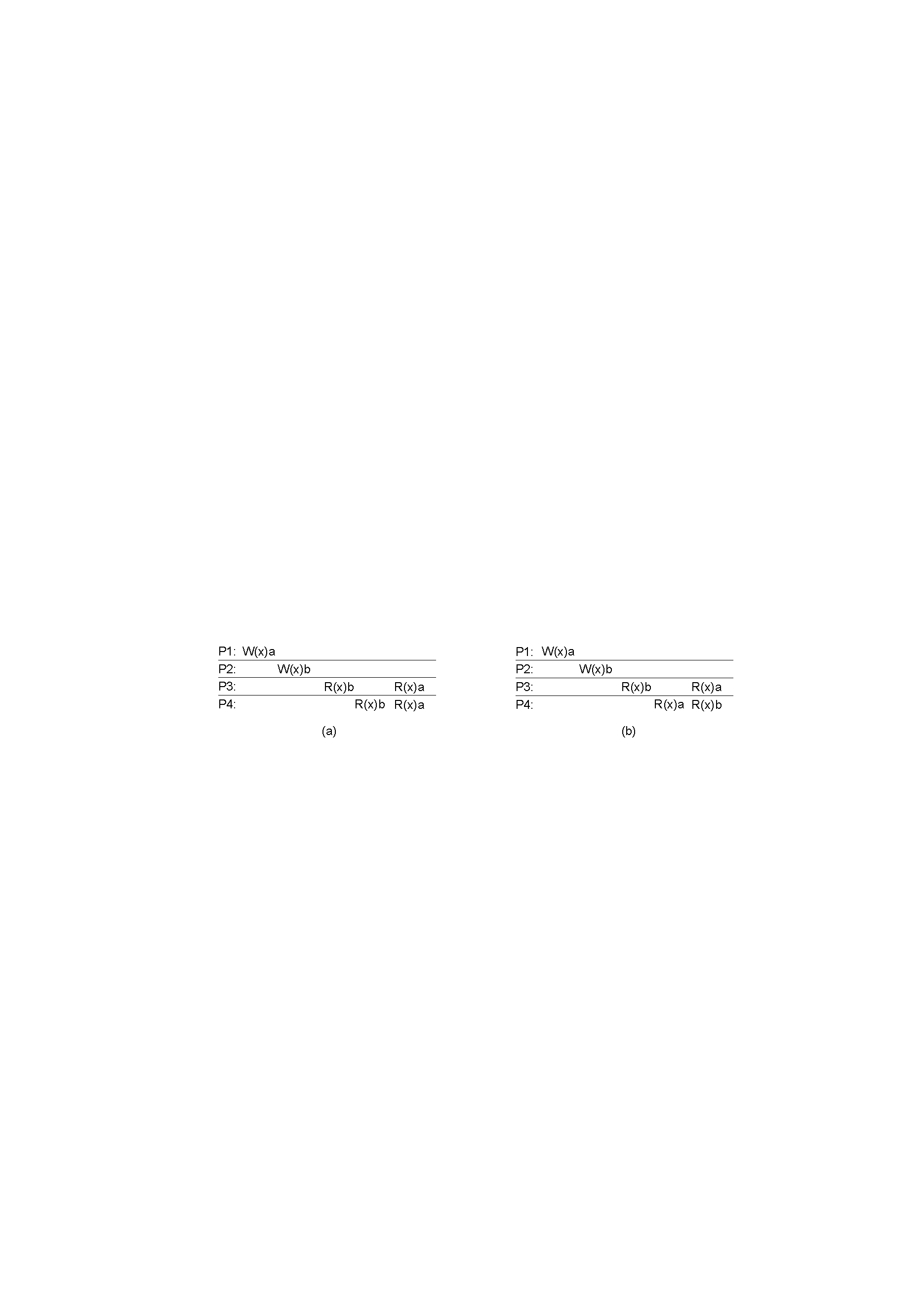 x

Why?  Because P3 and P4 don’t agree on order of ops. Doesn’t matter when events took place on diff machine, as long as proc’s AGREE on order.  
What if P1 did both W(x)a and W(x)b? 
Neither valid, as (a) doesn’t preserve local ordering
Y. Cheng
GMU CS475 Fall 2021
24